別紙
2023年度 沖縄VMATおよびARS認定講習会申し込み
受講対象　①獣医師・愛玩動物看護師・診療助手等・トリマー・動物訓練士・他
　　　　   ②一般参加者（ボランティア）については沖縄県在住の18歳以上の方

定員　　　①40名　②30名　　　

受講費　　無料

講習会動画視聴期間　令和6年2月20日～3月9日
       　①災害獣医療概論　②VMATの運用　③平常時の準備対応・ロジスティックス　　　
　　　 ④後方支援・ボランティアとの協働   
          ⑤災害時における動物の救急医療・トリアージ  ⑥シェルターメディスン

実習・机上演習・認定試験　令和6年3月10日（日）9:30受付開始
　　　　　　10:00～13:00　実習・机上訓練
　　　　　　14:30～15:15　認定試験

会場　 沖縄県畜産振興支援センター4F（獣医師会の隣）

※2月18日（日）までの申し込み分について
　2月19日（月）に動画視聴用URLとPDF資料をメールでお送りします。
※2月19日～29日に申込みされた方には、3月1日に送信します。
申込方法　
右記QRコードでGoogleフォームからお申し込みください。https://forms.gle/NrrUc1CTSs7rVo4i8
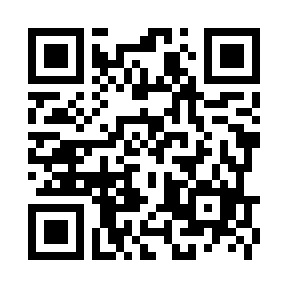 申込み締切：2月29日（木）　定員になり次第、締切といたします。
公益社団法人 沖縄県獣医師会
　お問合せ先　pet-bousai@okijyu.jp